Rothenburg
Das Plönlein
Rathaus
Der Burggarten
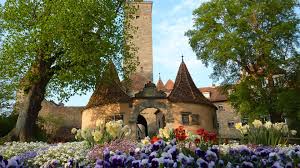 Marcusturm und Röderbogen
Topplerschlößchen
St. Jakobskirche, die gotische Hauptkirche der Stadt